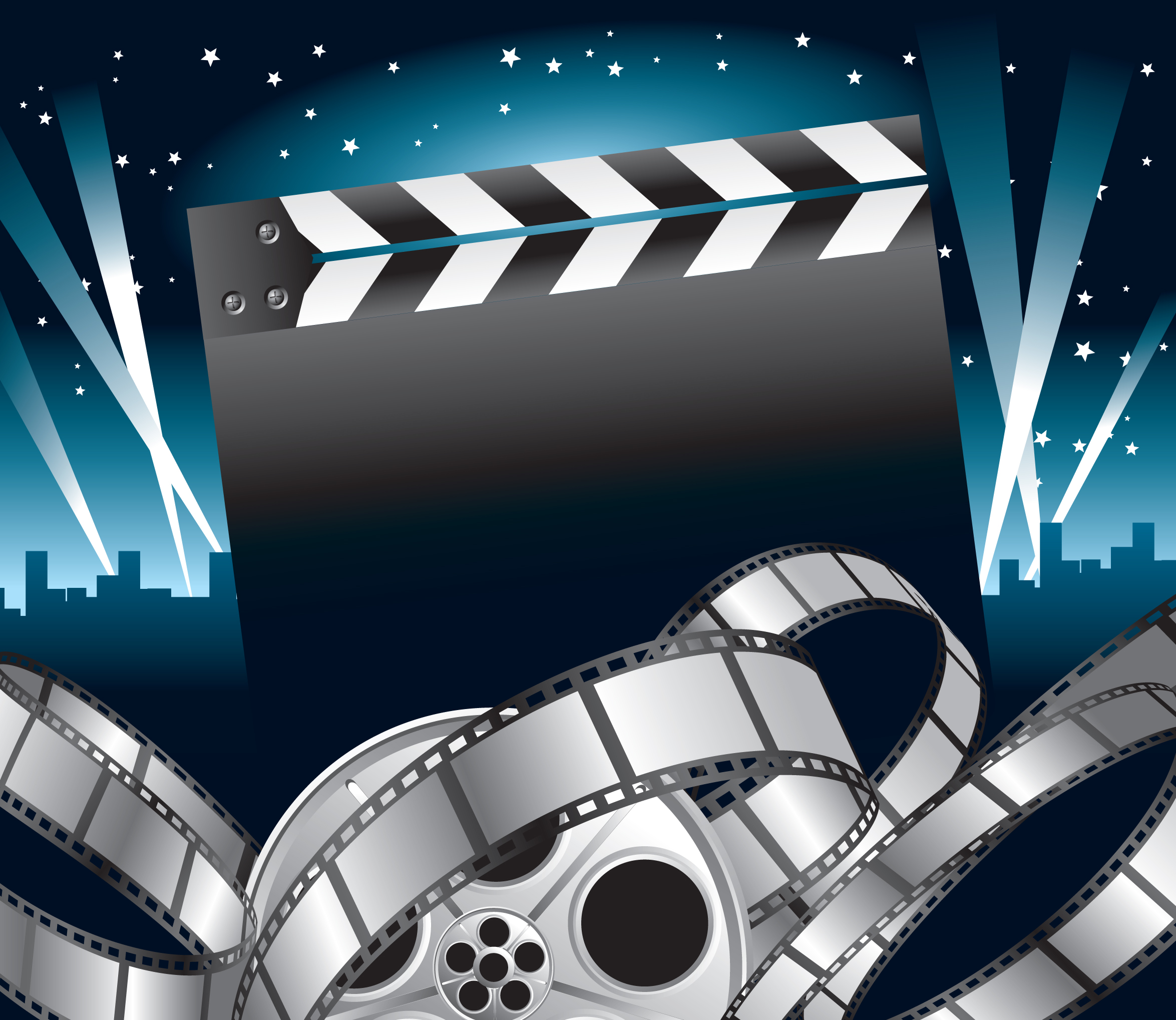 СРПСКИ ЈЕЗИК
ИГРАНИ ФИЛМ
4. РАЗРЕД
Играни филм је филм у којем играју глумци. Они тумаче поједине улоге.
Особа која је најважнија за настанак играног филма је режисер.
Он бира глумце и остале људе (сниматеље, шминкере, костимографе...) који су потребни да би један филм настао.
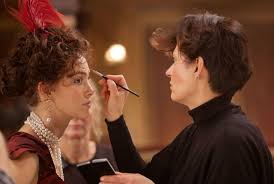 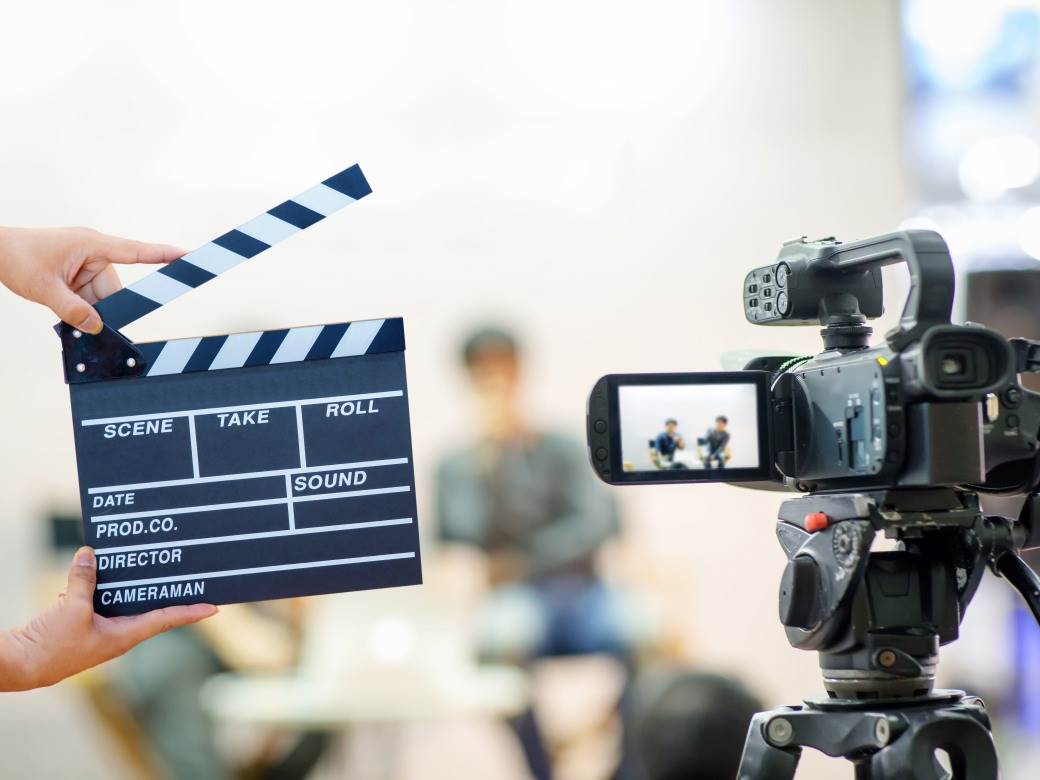 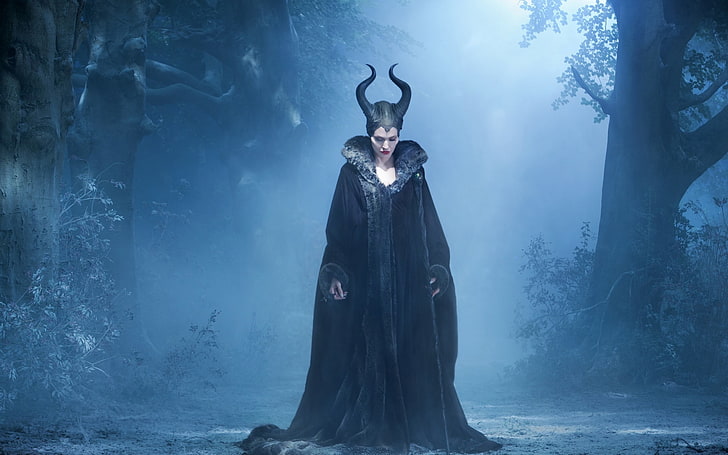 СРПСКИ ЈЕЗИК 4. РАЗРЕД
ПУТ ФИЛМА
НИЈЕМИ, ЦРНО - БИЈЕЛИ
ЗВУЧНИ, ФИЛМ У БОЈИ
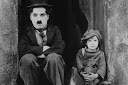 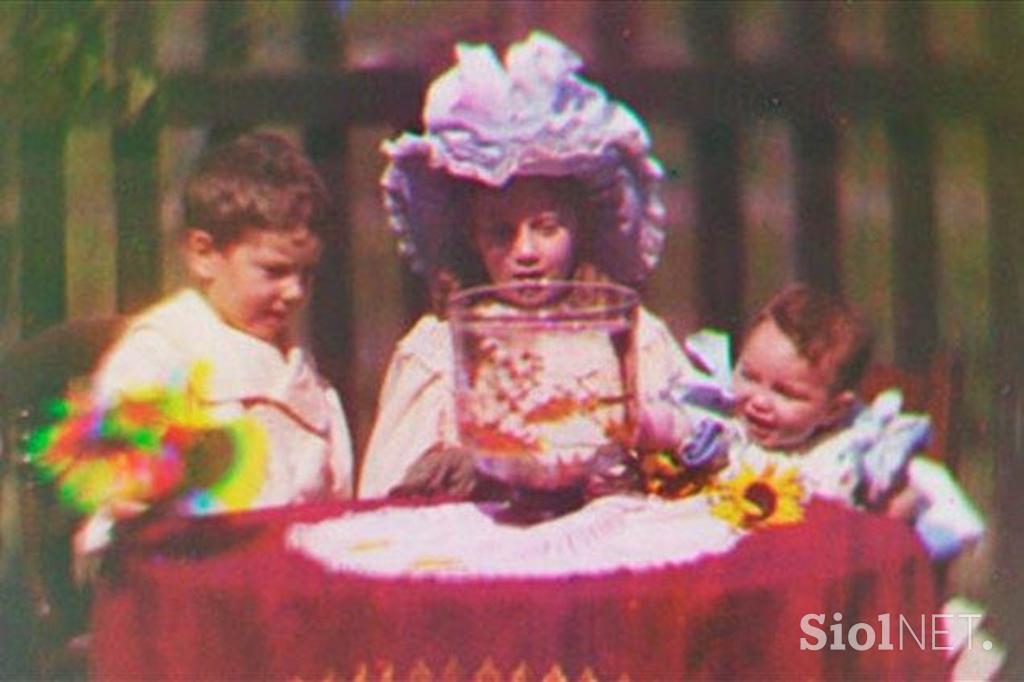 3D ФИЛМ
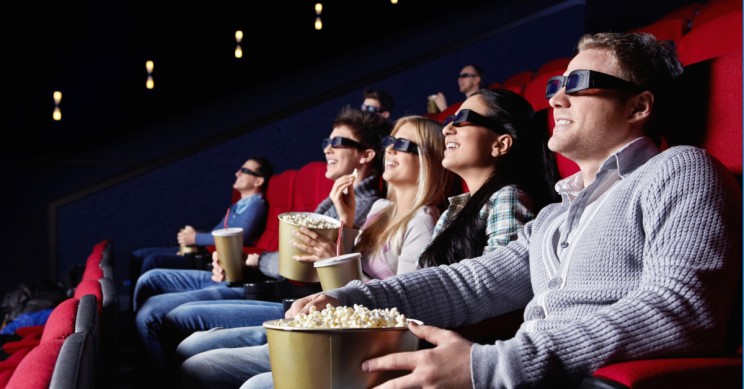 СРПСКИ ЈЕЗИК 4. РАЗРЕД
У играном филму се могу обрађивати различите теме па тако они могу бити:
ДЈЕЧИЈИ
КОМЕДИЈЕ
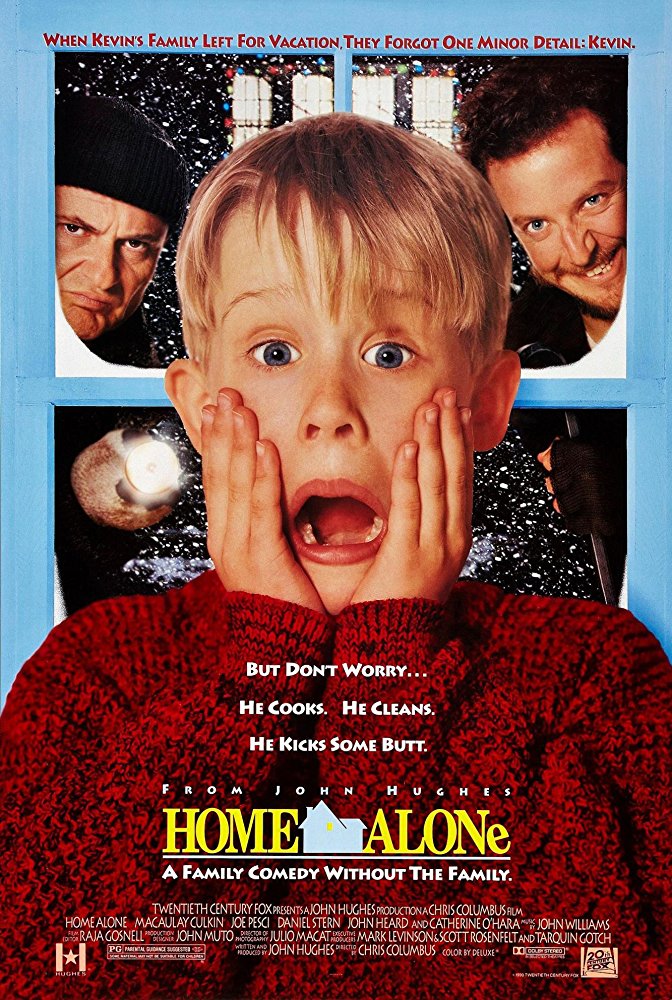 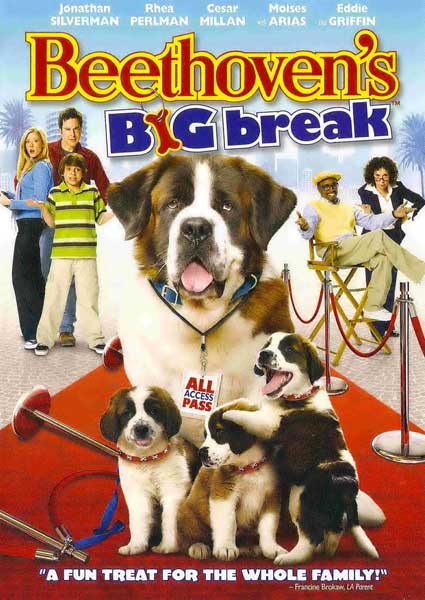 СРПСКИ ЈЕЗИК 4. РАЗРЕД
АВАНТУРИСТИЧКИ
НАУЧНОФАНТАСТИЧНИ
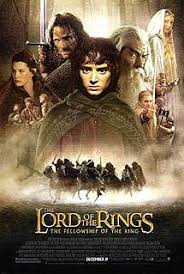 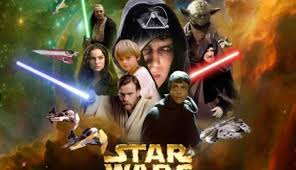 СРПСКИ ЈЕЗИК 4. РАЗРЕД
У играним филмовима, као и у књижевним дјелима, постоје догађаји, мјесто и вријеме радње, главне и споредне улоге, тема, а често и нека поука.
Многи филмови су снимљени по неким књижевним дјелима.
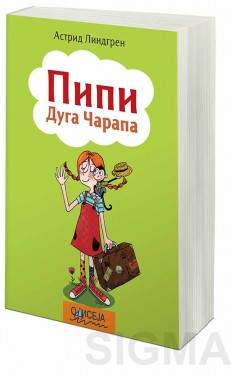 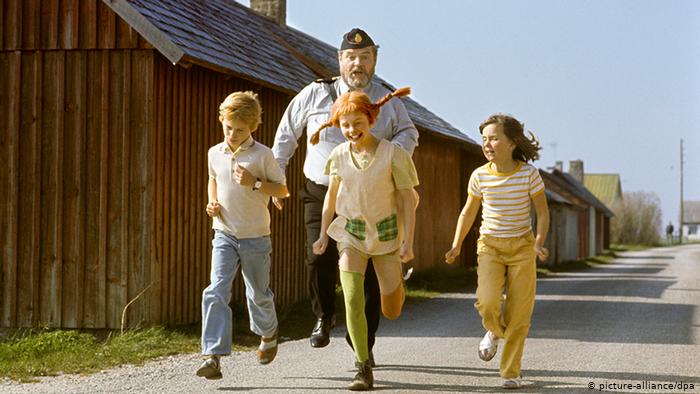 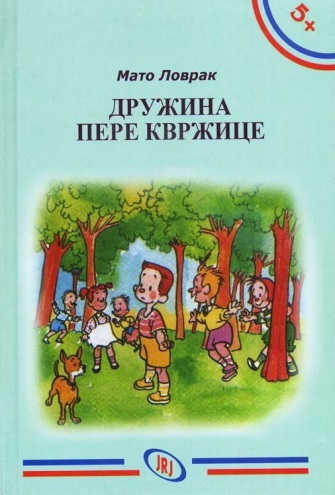 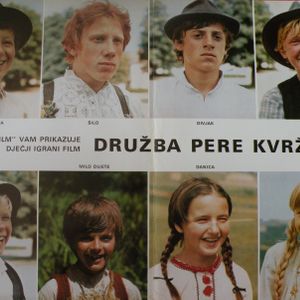 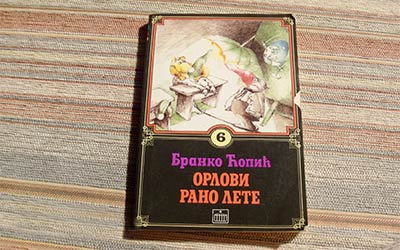 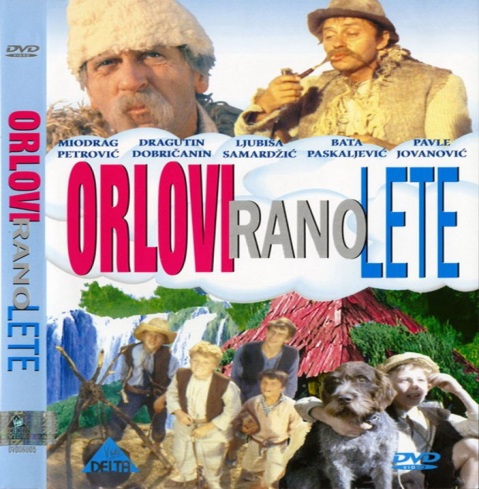 СРПСКИ ЈЕЗИК 4. РАЗРЕД
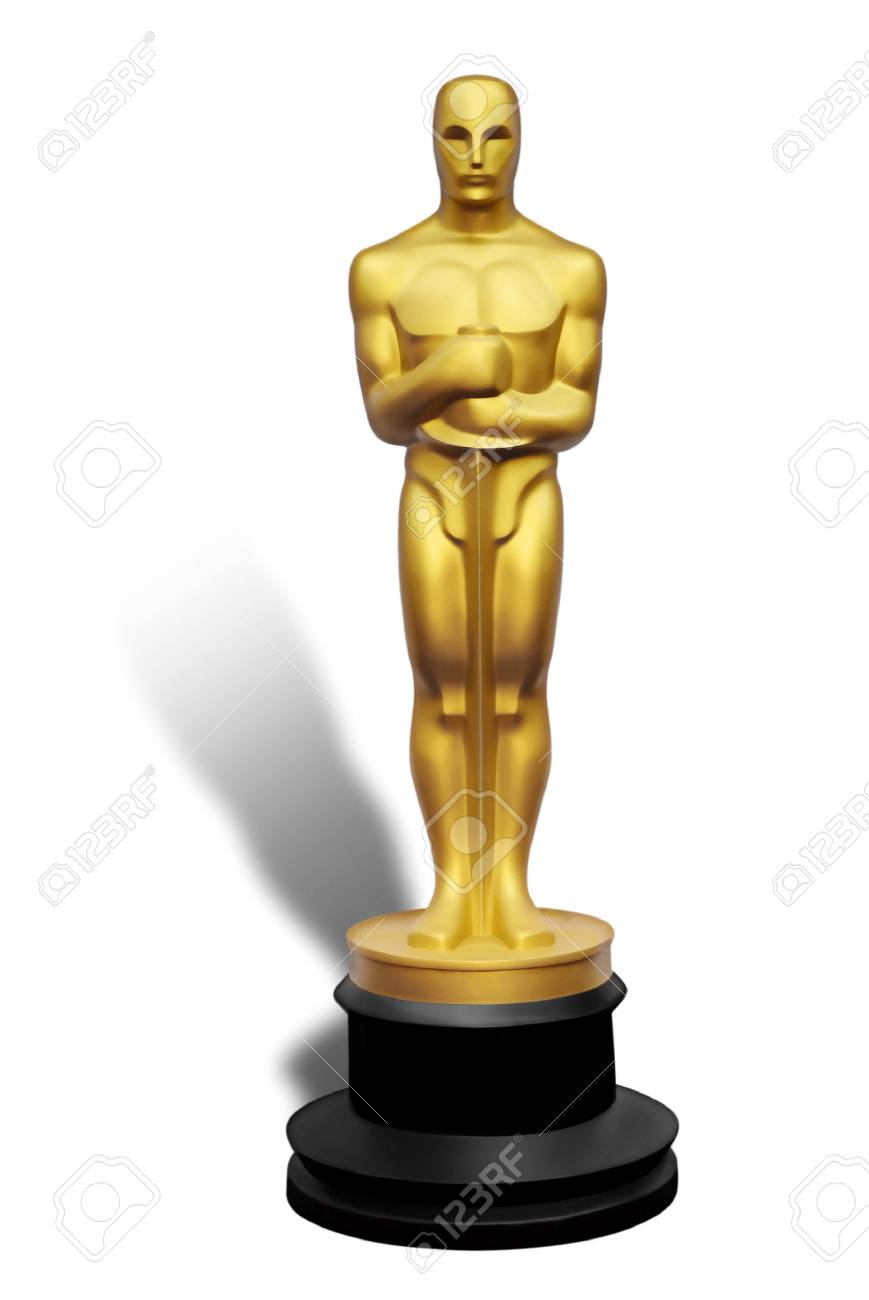 ОСКАР – НАЈЗНАЧАЈНИЈА ФИЛМСКА НАГРАДА
СРПСКИ ЈЕЗИК 4. РАЗРЕД
ЗАДАТАК ЗА САМОСТАЛНИ РАД:

Пронађи и погледај неки играни филм за дјецу па одговори на издвојена питања из Читанке, на стр. 90.Препорука је Дружина Пере Квржице, Пипи Дуга Чарапа, Орлови рано лете...
Питања из Читанке:1. Шта је играни филм?2. Како се зове играни филм који сте гледали?3. Ко су главни ликови у филму? 4. Ко су споредни ликови?
СРПСКИ ЈЕЗИК 4. РАЗРЕД
Обратити пажњу на знак:
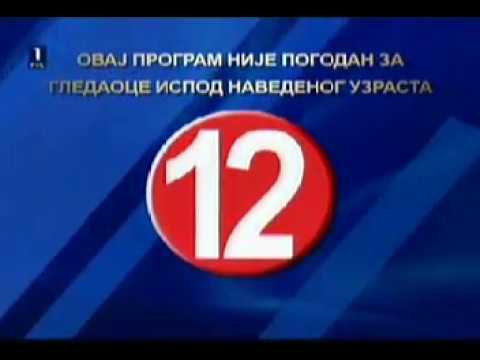 СРПСКИ ЈЕЗИК 4. РАЗРЕД